Unicorn racingStart!
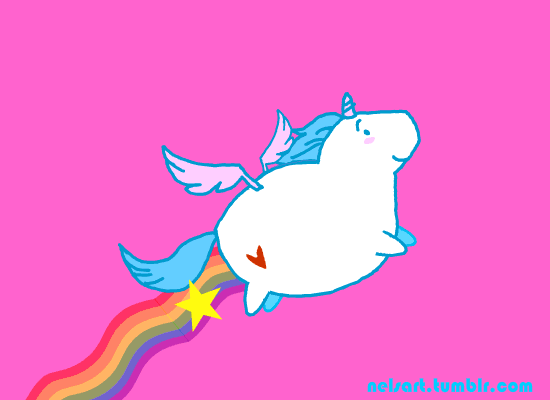 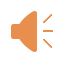 You won the race!
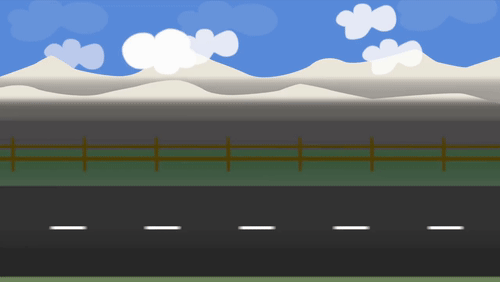 When I ____the clown, I was laughing.
saw
was see
seeing
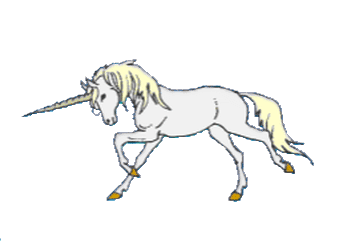 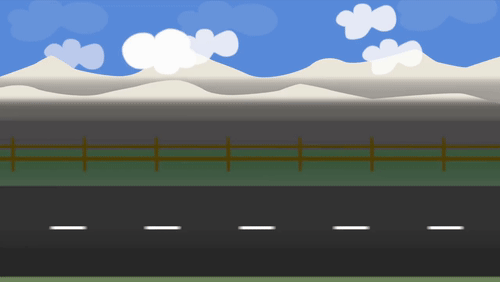 I ____ a scary dog and started screaming.
was see
seeing
saw
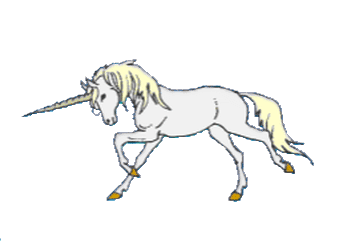 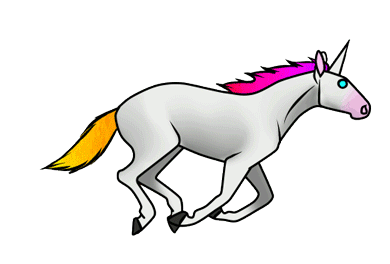 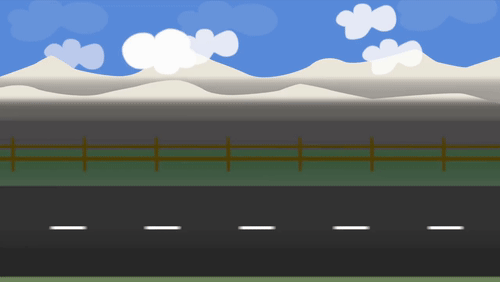 I saw some food, so I started _____ it.
eats
ate
eating
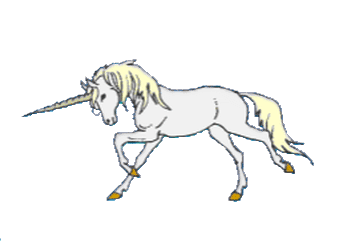 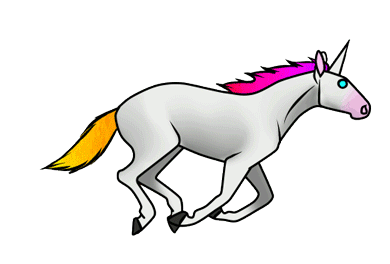 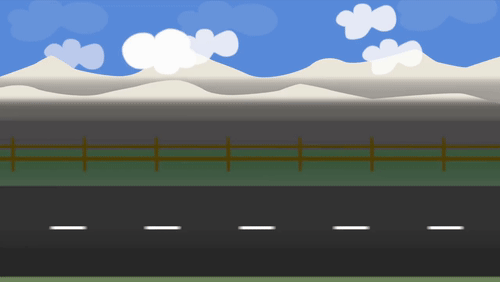 When I saw the clown, I was ______.
laughing
laugh
laughed
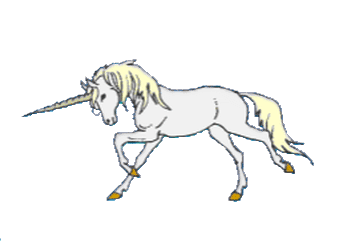 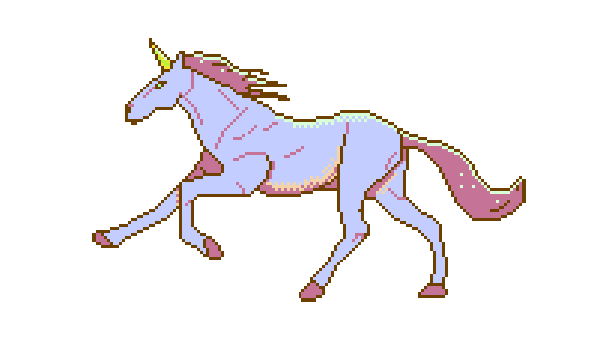 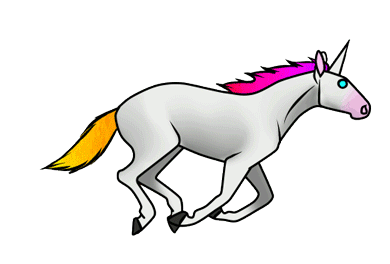 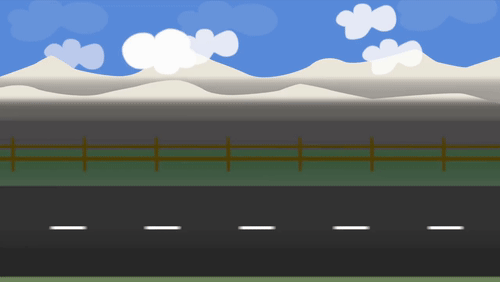 I saw a scary dog and started _______.
screams
screamed
screaming
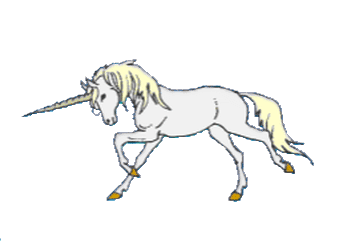 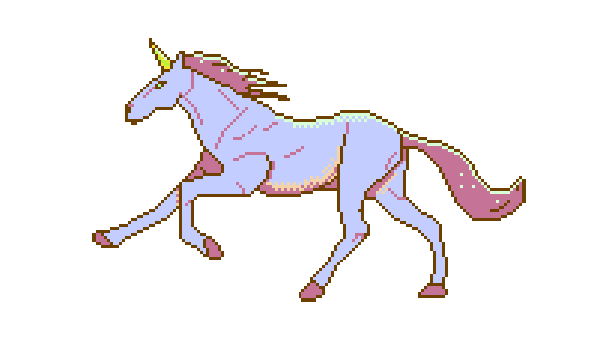 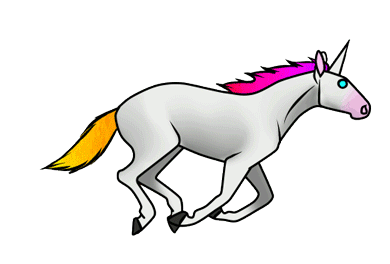 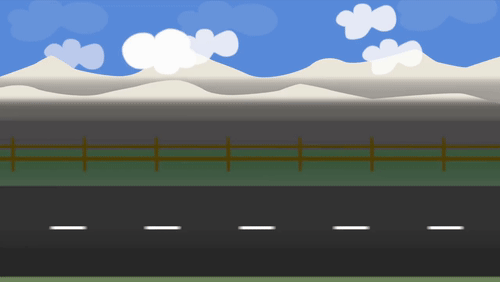 I stopped ______ when I saw the mosnter.
eats
ate
eating
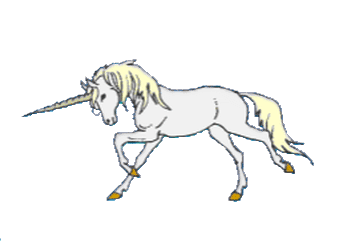 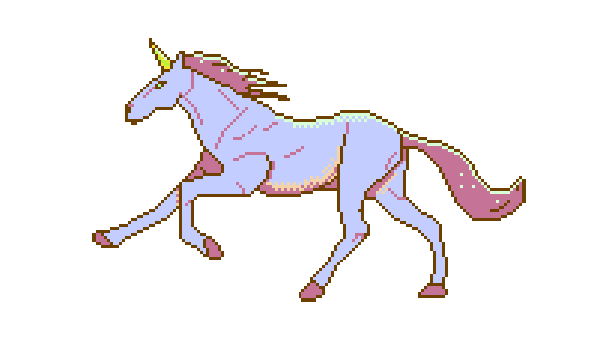 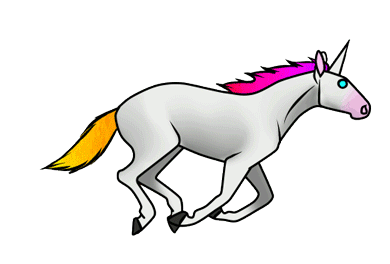 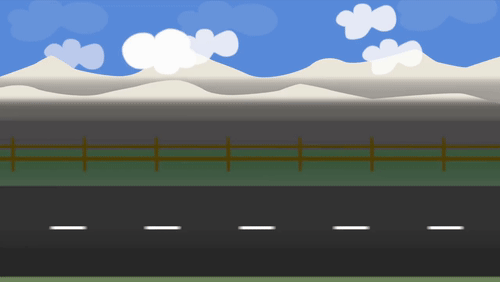 I was _____ and dancing at the same time.
sing
sang
singing
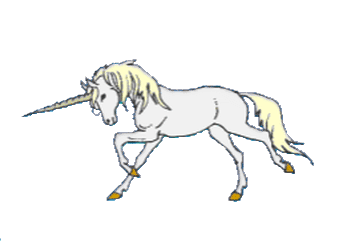 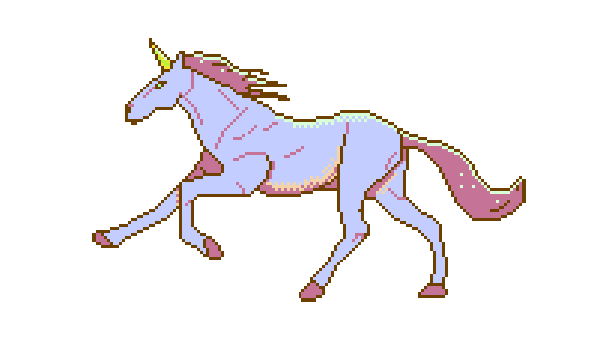 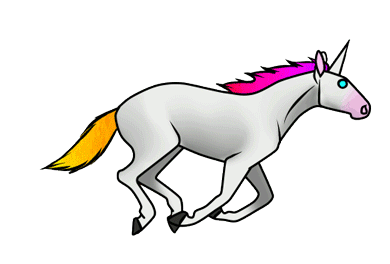 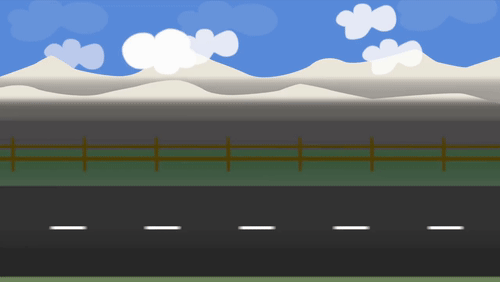 I ____ getting bored, but they ____ having fun.
is/are
am/am
was/were
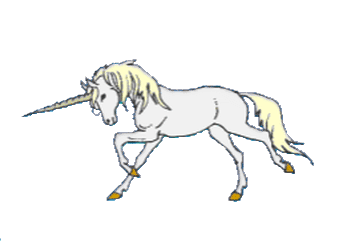 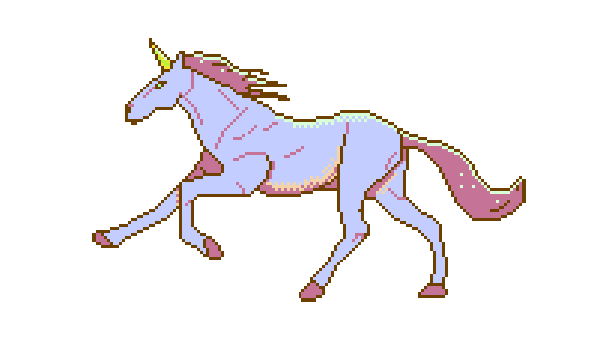 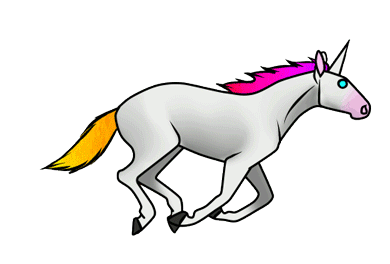 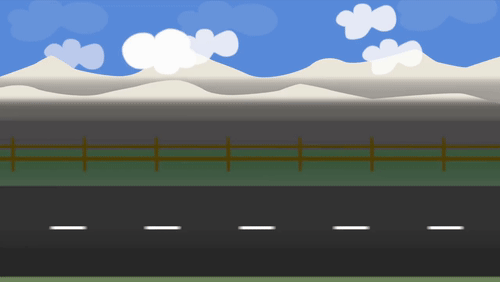 He was running, while she was _______.
walked
ran
walking
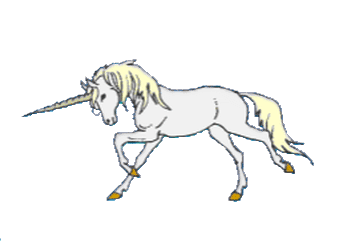 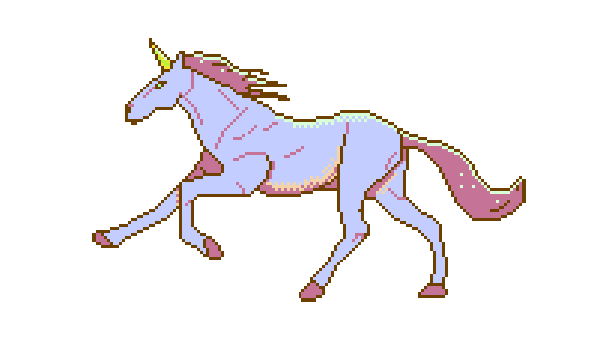 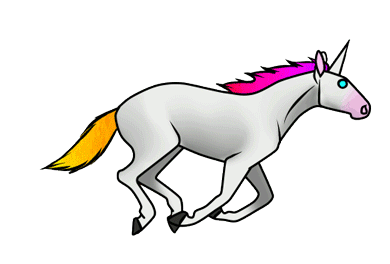 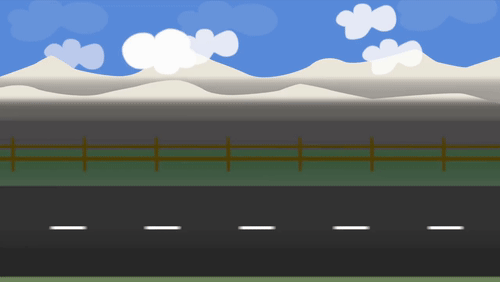 I was ________ and dreaming.
sleeping
slept
sleeps
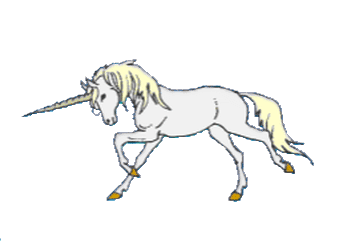 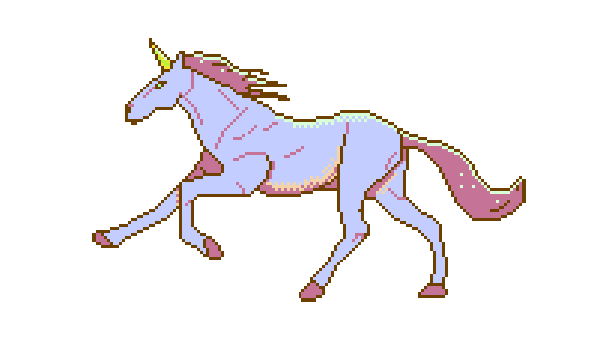 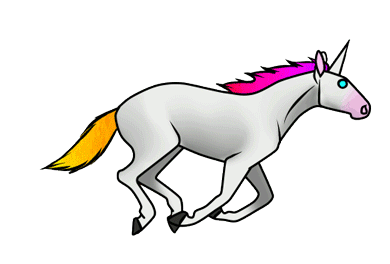 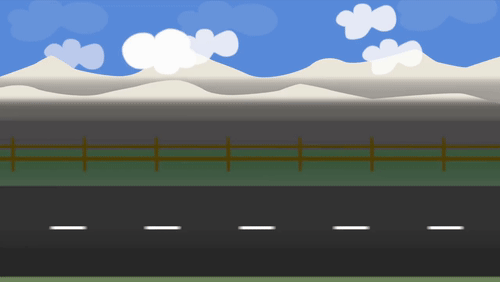 The unicorns were ______ quickly.
raced
is
racing
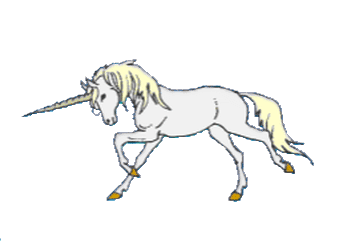 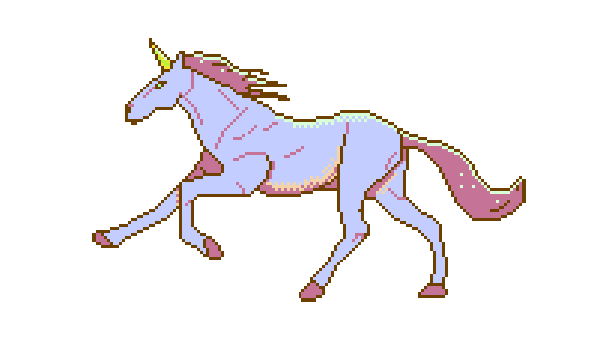 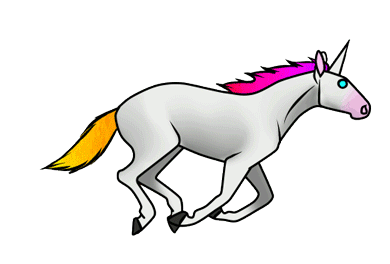 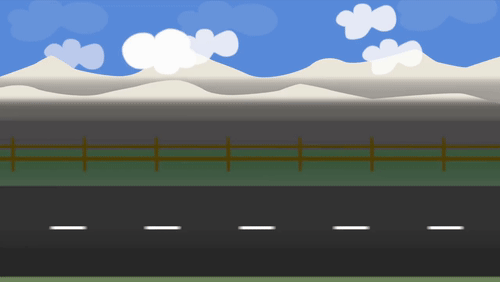 The pink fluffy unicorns were _______ on rainbows.
was dance
dance
dancing
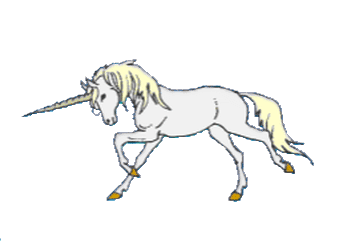 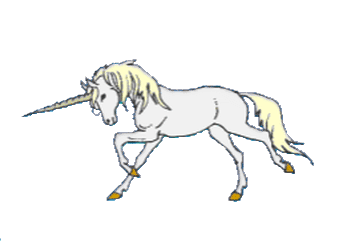 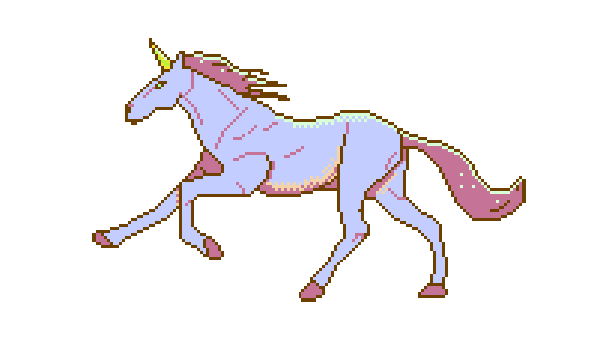 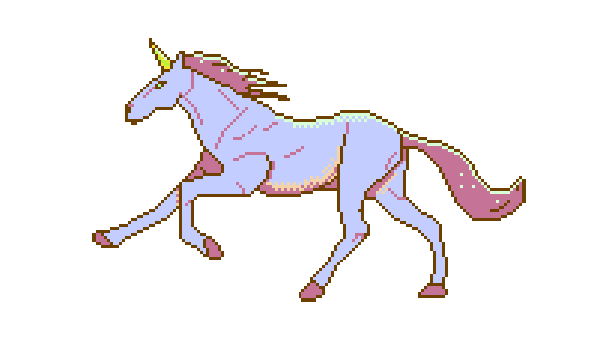 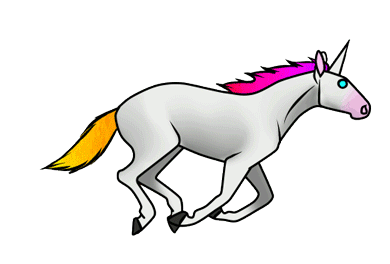 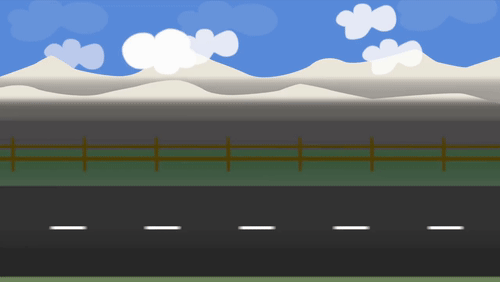 I ____ eating a sandwich and thinking.
am
we
was
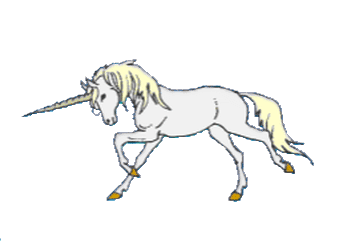 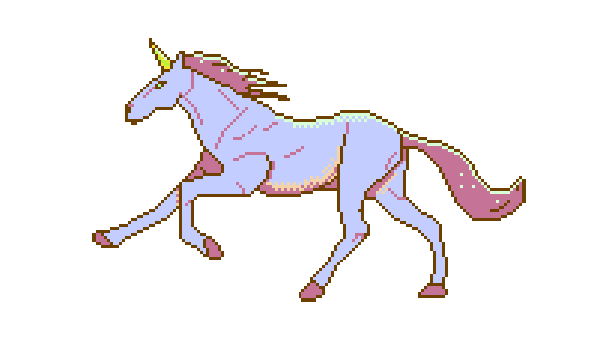 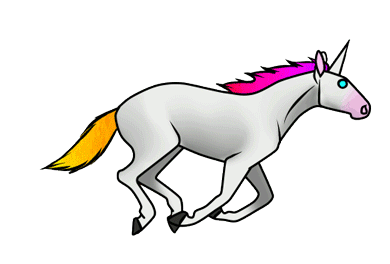 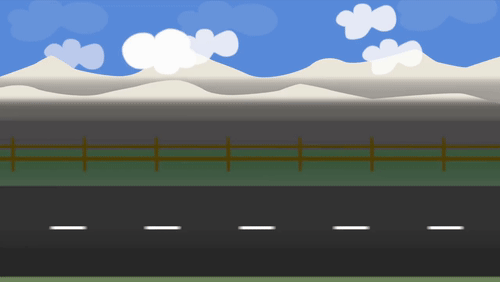 John and Ben _____ racing their unicorns.
were
was
are
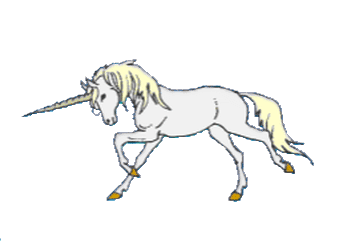 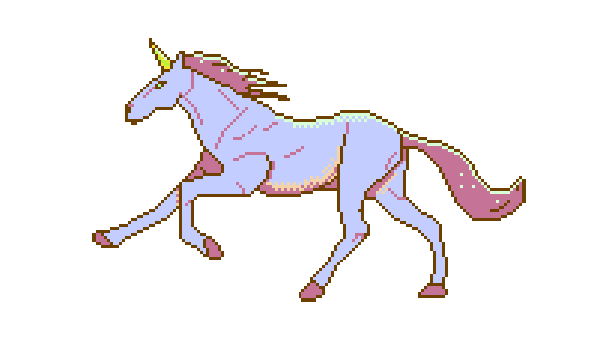 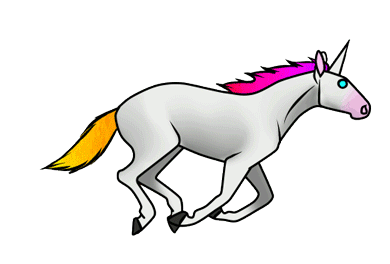 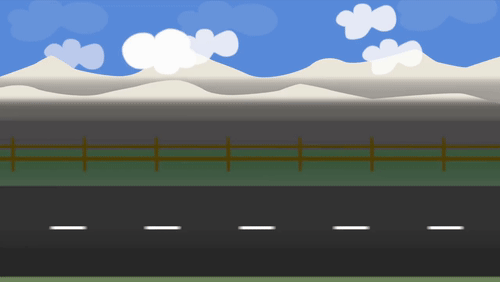 They ____ jumping and shouting.
were
was
is
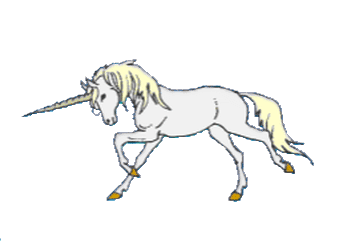 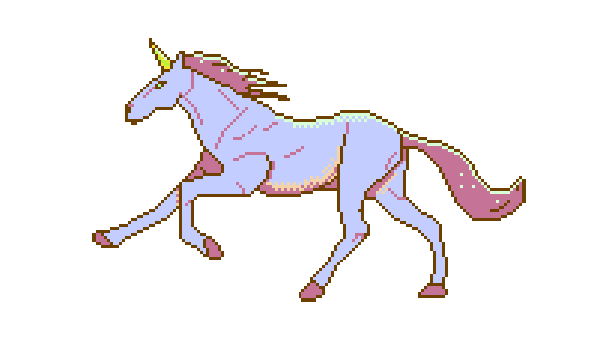 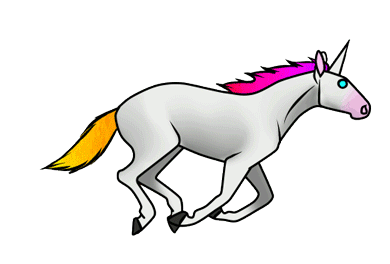 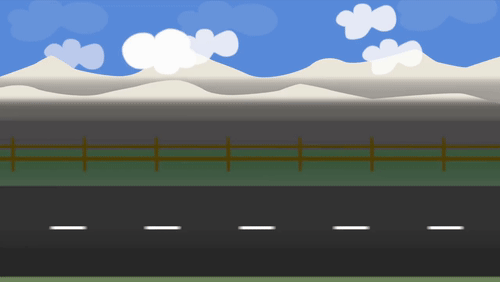 He ____ running and jumping.
were
am
was
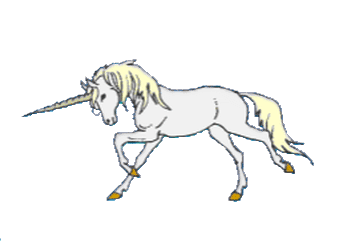 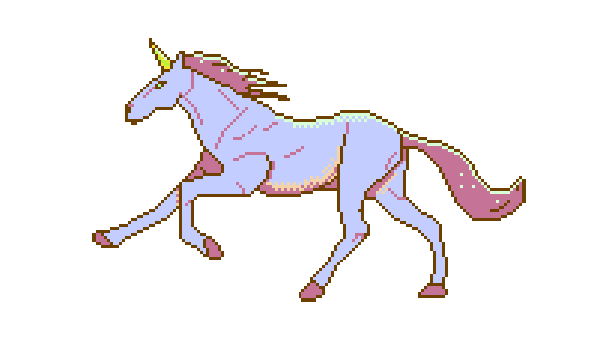 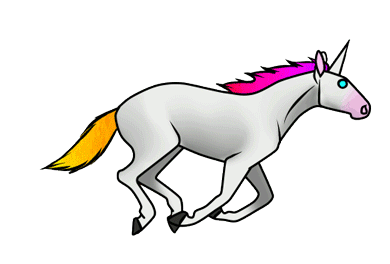 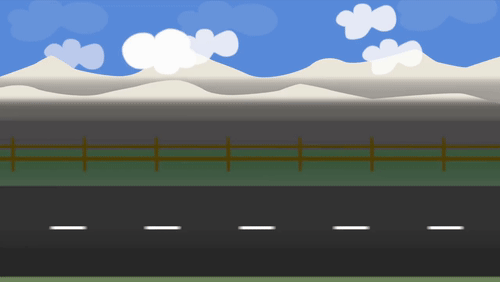 We ____ singing and dancing
is
was
were
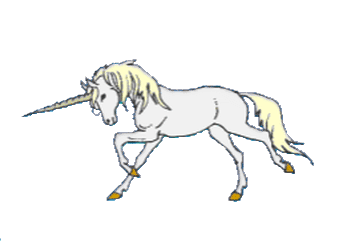 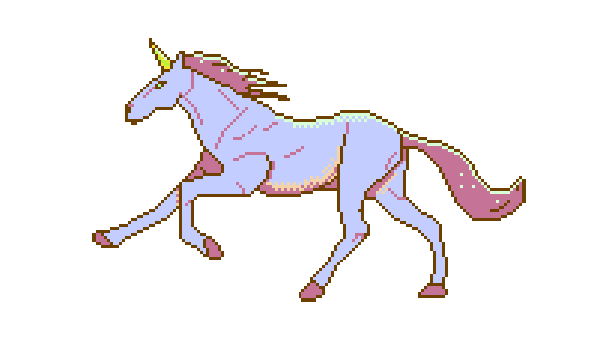 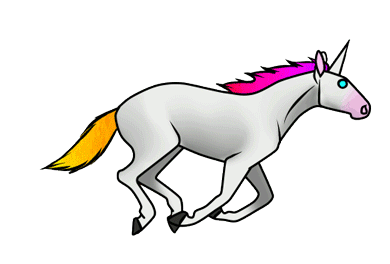 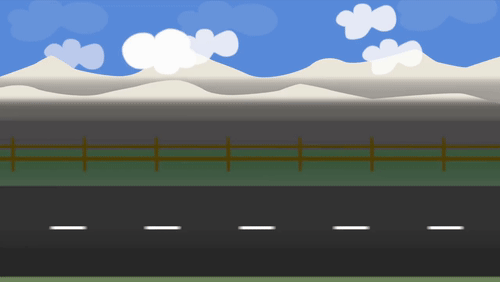 I ____ walking to school when I saw a bird.
were
am
was
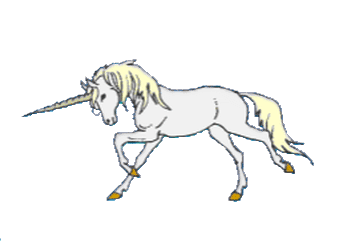 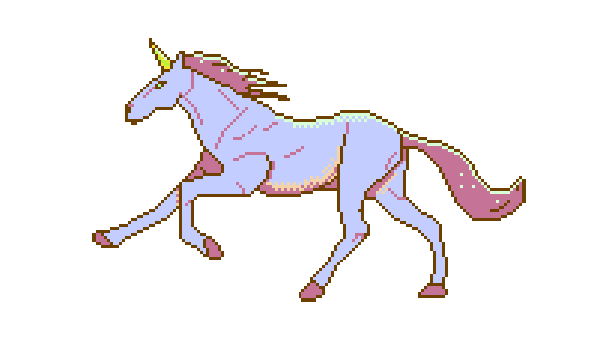 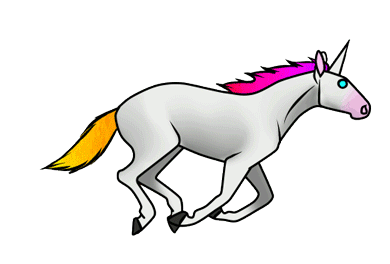 YOU LOSE. NOW YOUR UNICORN IS SAD.